DAPI
ER-mCherry
GFP
Merge
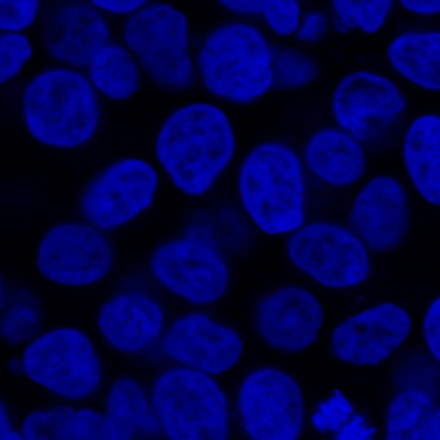 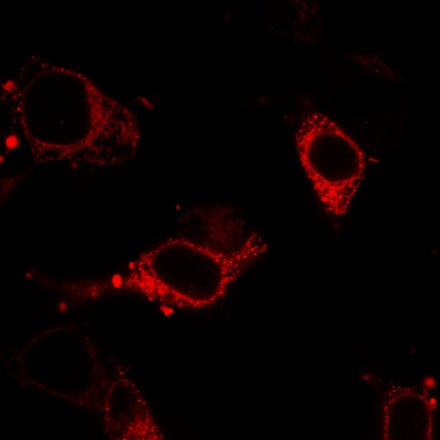 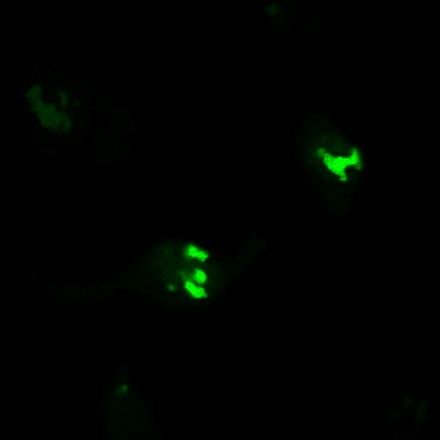 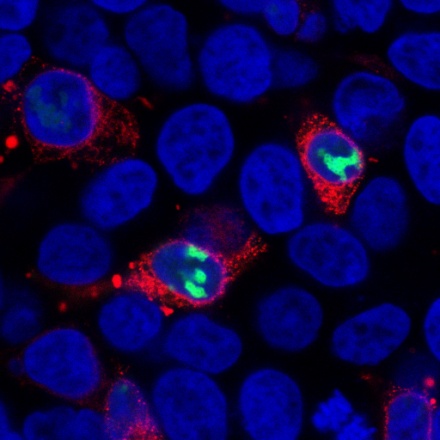 Rem
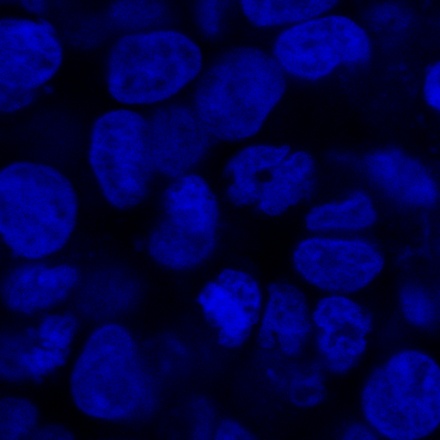 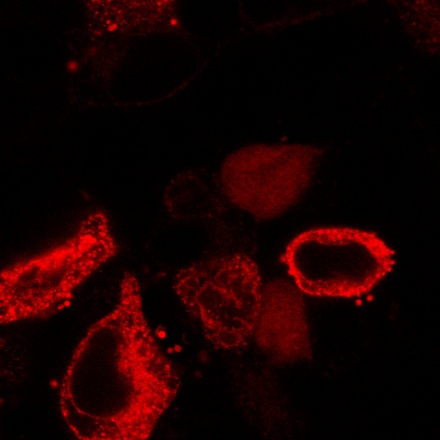 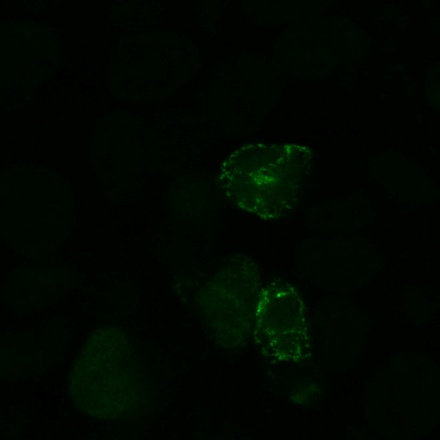 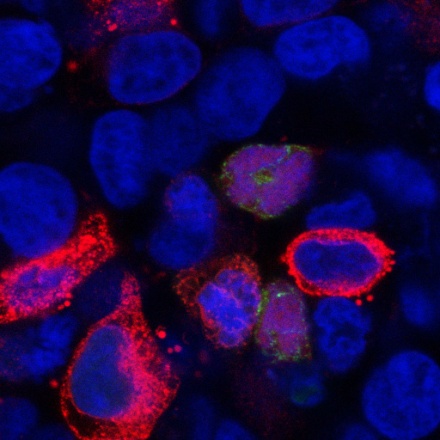 G98R
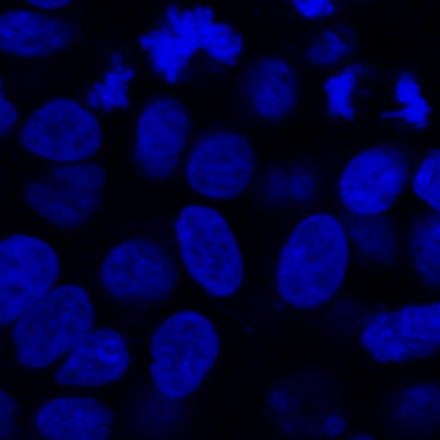 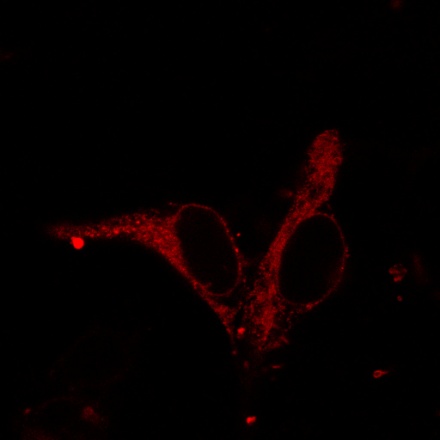 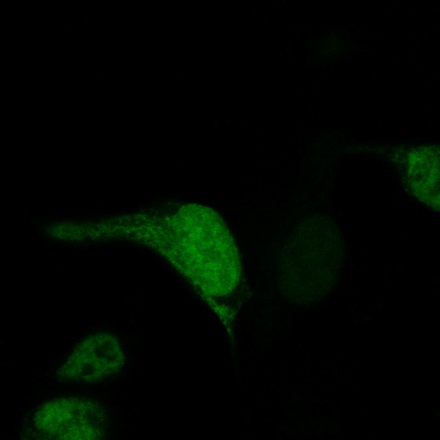 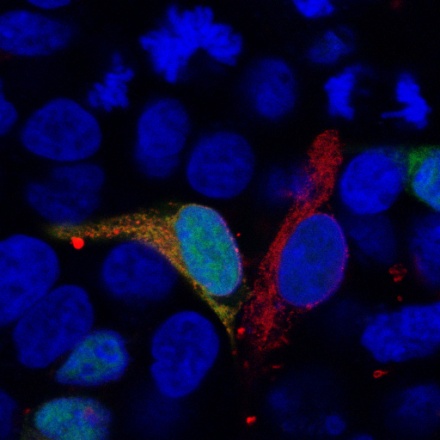 V96R-
G98R